CS 61C: Great Ideas in Computer Architecture (Machine Structures)Functional Units, FSMs
Instructor: Michael Greenbaum
7/20/2011
Summer 2011 -- Lecture #19
1
Levels of Representation/Interpretation
temp = v[k];
v[k] = v[k+1];
v[k+1] = temp;
High Level LanguageProgram (e.g., C)
Compiler
Anything can be representedas a number, i.e., data or instructions
lw	  $t0, 0($2)
lw	  $t1, 4($2)
sw	  $t1, 0($2)
sw	  $t0, 4($2)
Assembly  Language Program (e.g., MIPS)
Assembler
0000 1001 1100 0110 1010 1111 0101 1000
1010 1111 0101 1000 0000 1001 1100 0110 
1100 0110 1010 1111 0101 1000 0000 1001 
0101 1000 0000 1001 1100 0110 1010 1111
Machine  Language Program (MIPS)
Machine Interpretation
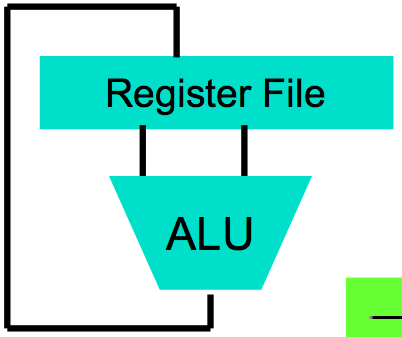 Hardware Architecture Description(e.g., block diagrams)
Architecture Implementation
Logic Circuit Description(Circuit Schematic Diagrams)
7/21/2011
Summer 2011 -- Lecture #19
2
Review
Synchronous Digital Systems
Synchronous - Pulse of a Clock controls flow of information
Digital - All signals are seen as either 0 (below a certain voltage) or 1.
SDS constructed from two types of elements:
Combinational Logic - Stateless, output only a function of immediate inputs
State Elements (Registers)
Truth table can be mapped to gates for combinational logic design
Boolean algebra allows minimization of gates
State registers implemented from Flip-flops
7/21/2011
Summer 2011 -- Lecture #19
3
Accumulator Revisited...Again
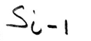 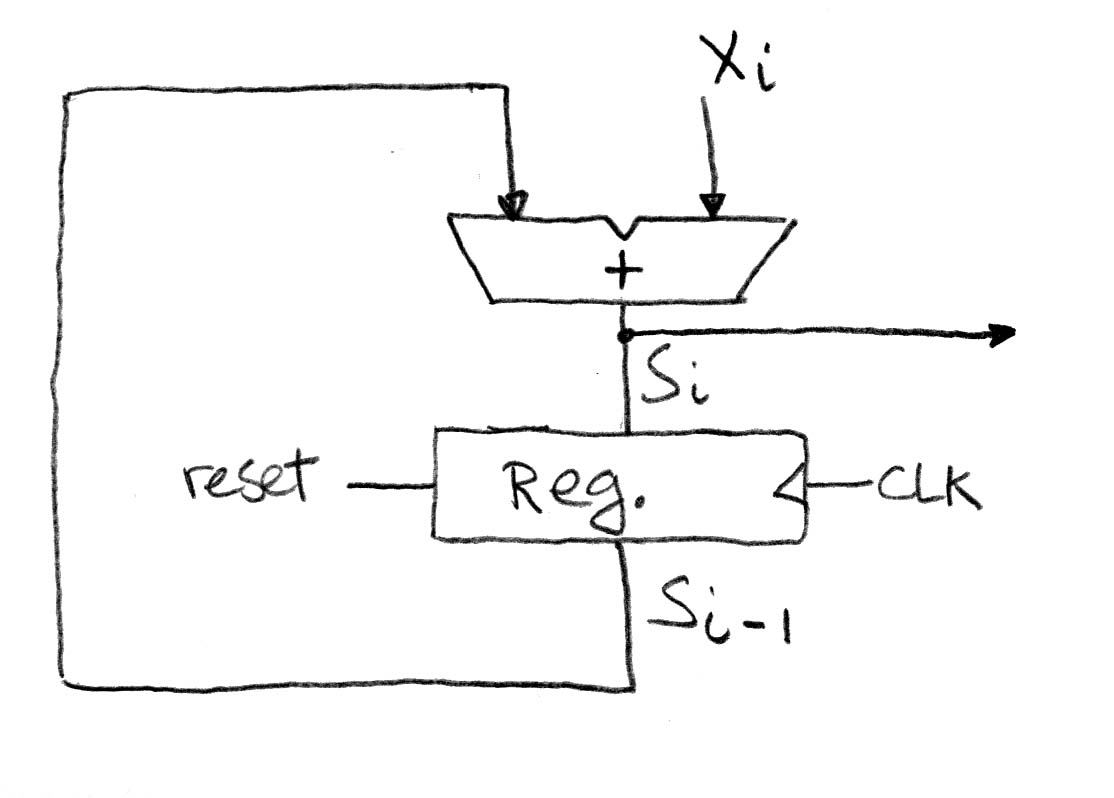 reset signal shown
In practice X might not arrive to the adder at the same time as Si-1
Si temporarily is wrong, but register always captures correct value
In good circuits, instability never happens around rising edge of clk
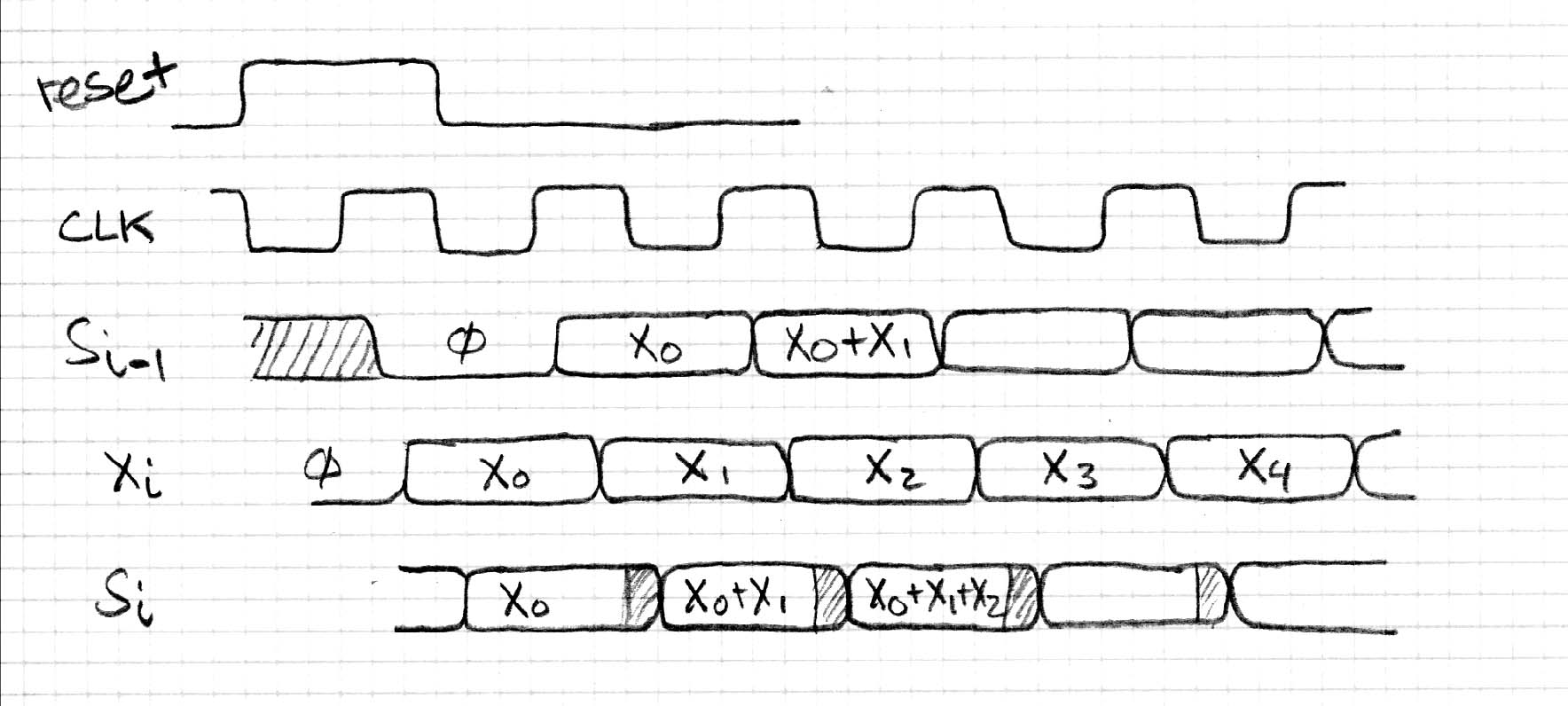 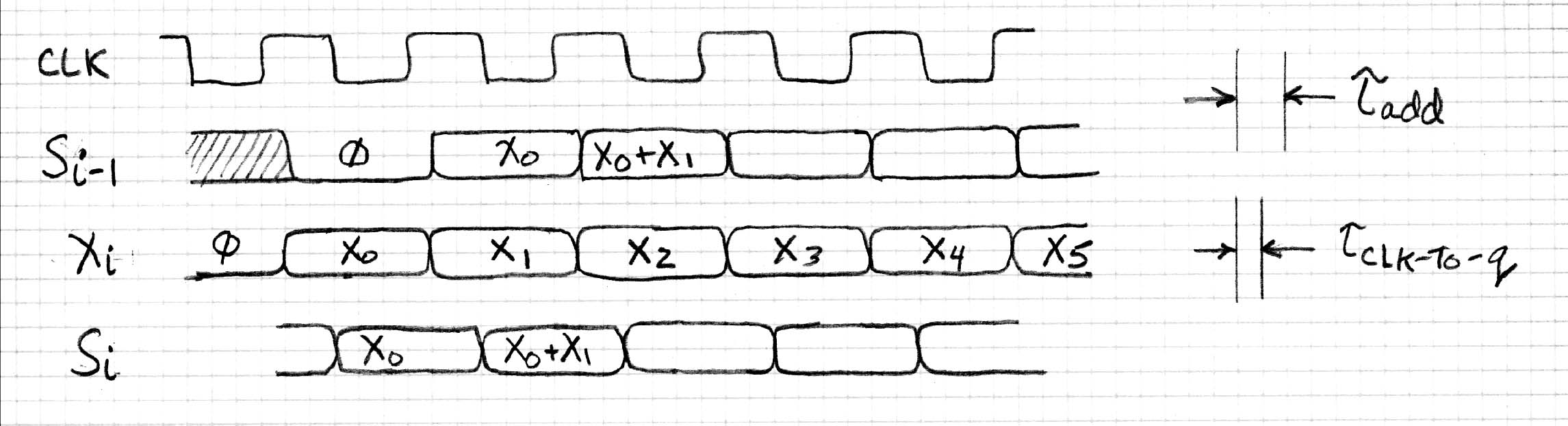 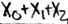 7/21/2011
Fall 2010 -- Lecture #23
4
Agenda
State Elements
Finite State Machines
Administrivia / Break
Multiplexers
ALU Design
Adder/Subtracter
7/21/2011
Summer 2011 -- Lecture #23
5
Model for Synchronous Systems
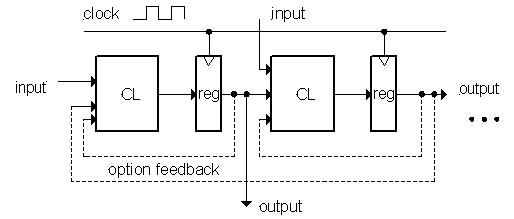 Collection of Combinational Logic blocks separated by registers
Feedback is optional
Clock signal(s) connects only to clock input of registers
Clock (CLK): steady square wave that synchronizes the system
Register: several bits of state that samples on rising edge of CLK (positive edge-triggered)
7/21/2011
Summer 2011 -- Lecture #23
6
Timing Terms
Setup Time: when the input must be stable before the rising edge of the CLK
Hold Time: when the input must be stable after the rising edge of the CLK
“CLK-to-Q” Delay: how long it takes the output to change, measured from the rising edge of the CLK
7/21/2011
Summer 2011 -- Lecture #23
7
Maximum Clock Frequency
What is the maximum frequency of this circuit?
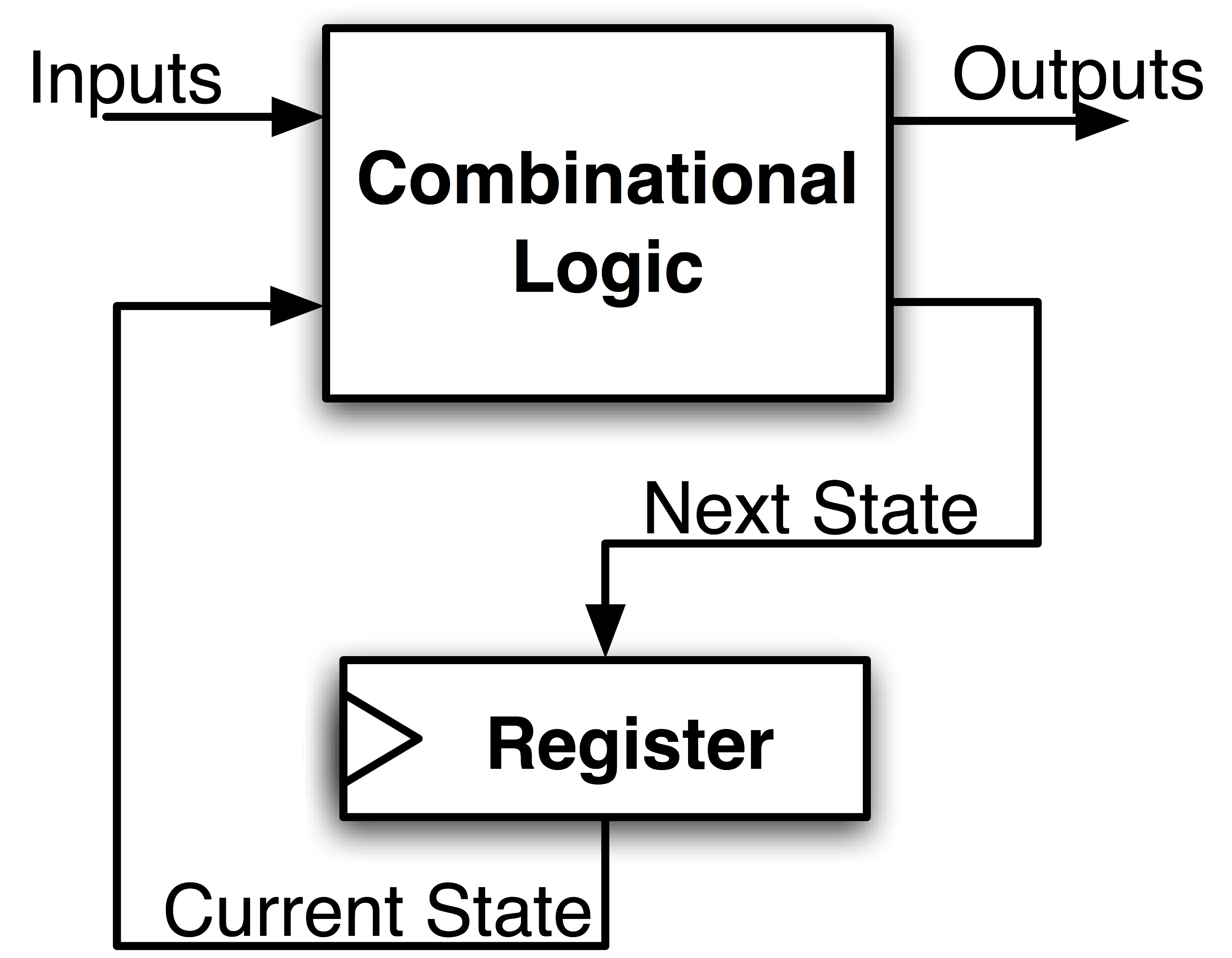 Hint:
Frequency = 1/Period
Max Delay = 	Setup Time + CLK-to-Q Delay + CL Delay
7/21/2011
Summer 2011 -- Lecture #23
8
The Critical Path
The Critical Path is the longest delay between any two registers in a circuit.
The clock period must be longer than this critical path, or the signal will not propagate to that next register
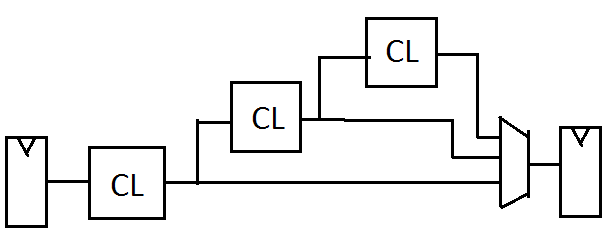 7/21/2011
Summer 2011 -- Lecture #19
9
Pipelining to Improve Performance (1/2)
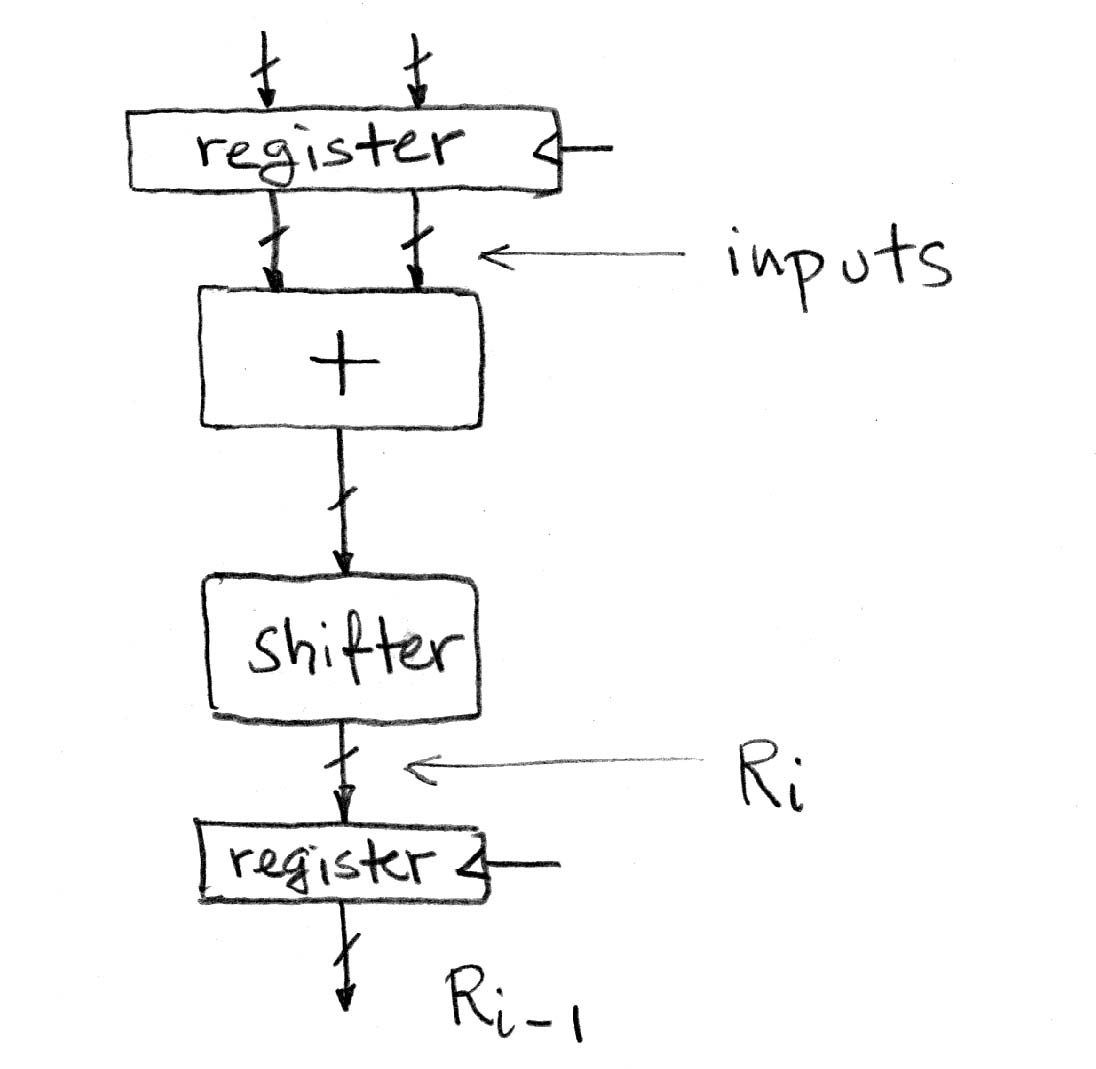 An extra register can be added to speed up the clock rate
Timing…
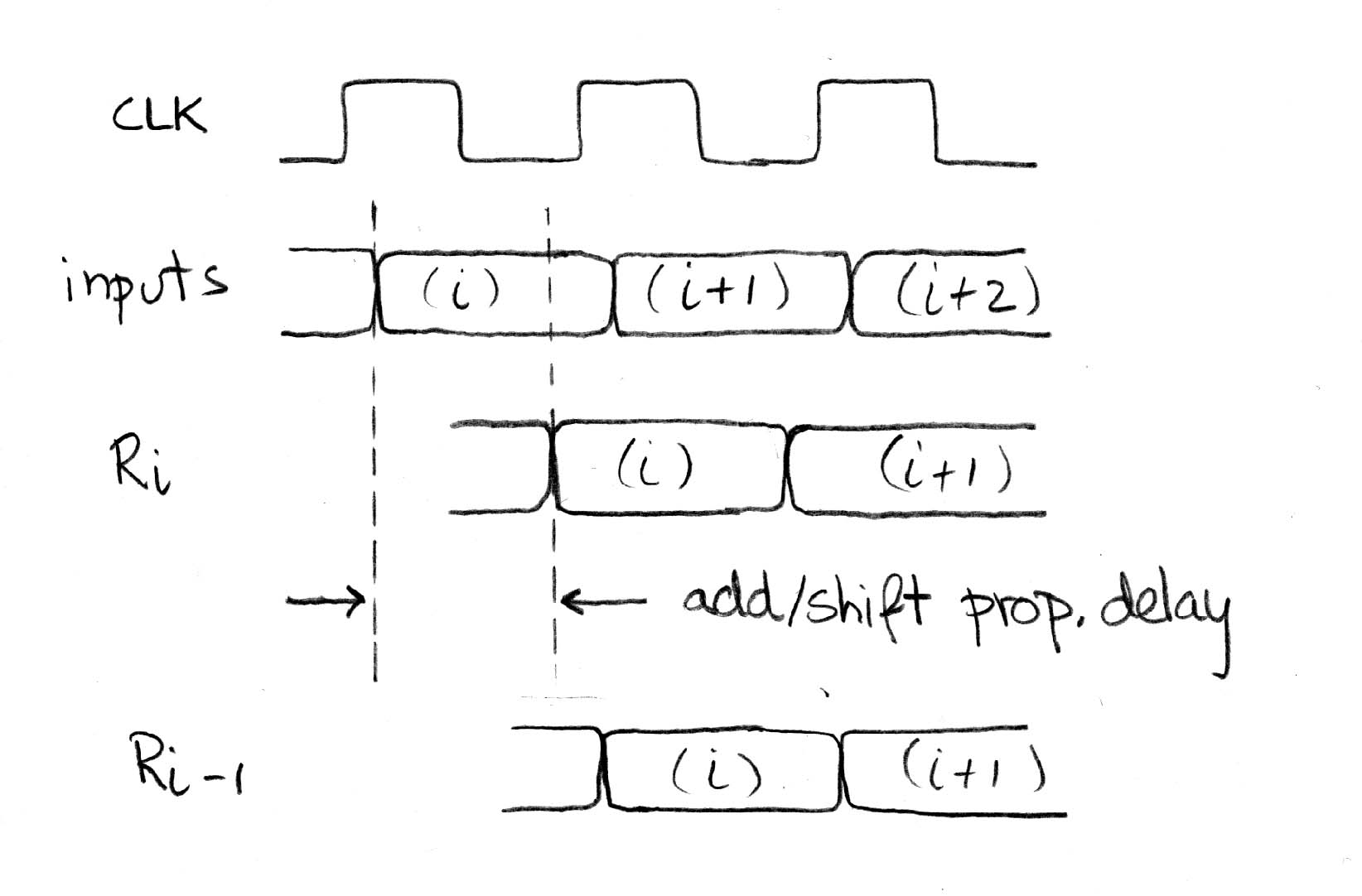 Note: delay of 1 clock cycle from input to output.
Clock period limited by propagation delay of adder/shifter
7/21/2011
Summer 2011 -- Lecture #23
10
Pipelining to Improve Performance (2/2)
Insertion of register allows higher clock frequency
More outputs per second
However, 2 (shorter) clock cycles to produce first output. Higher latency!
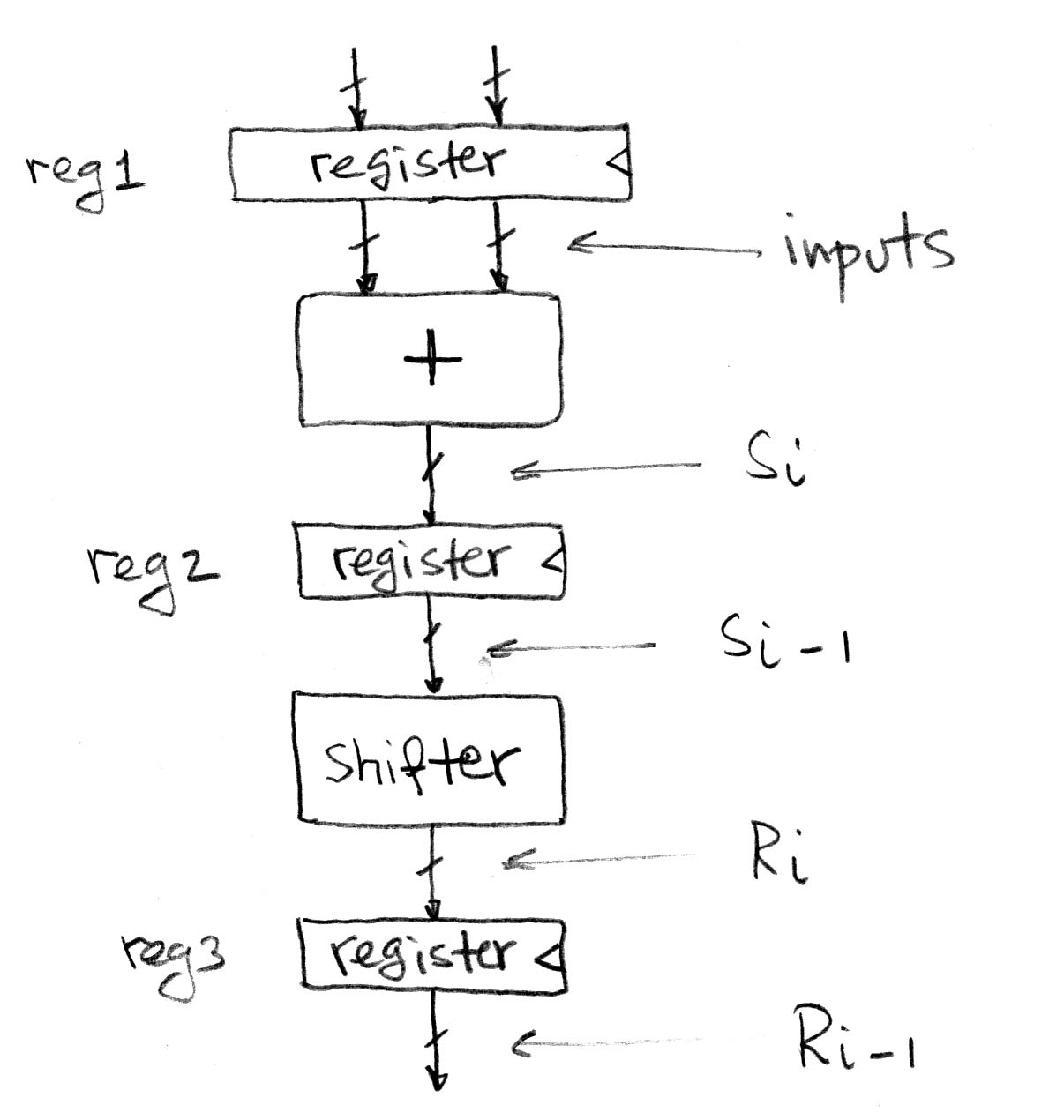 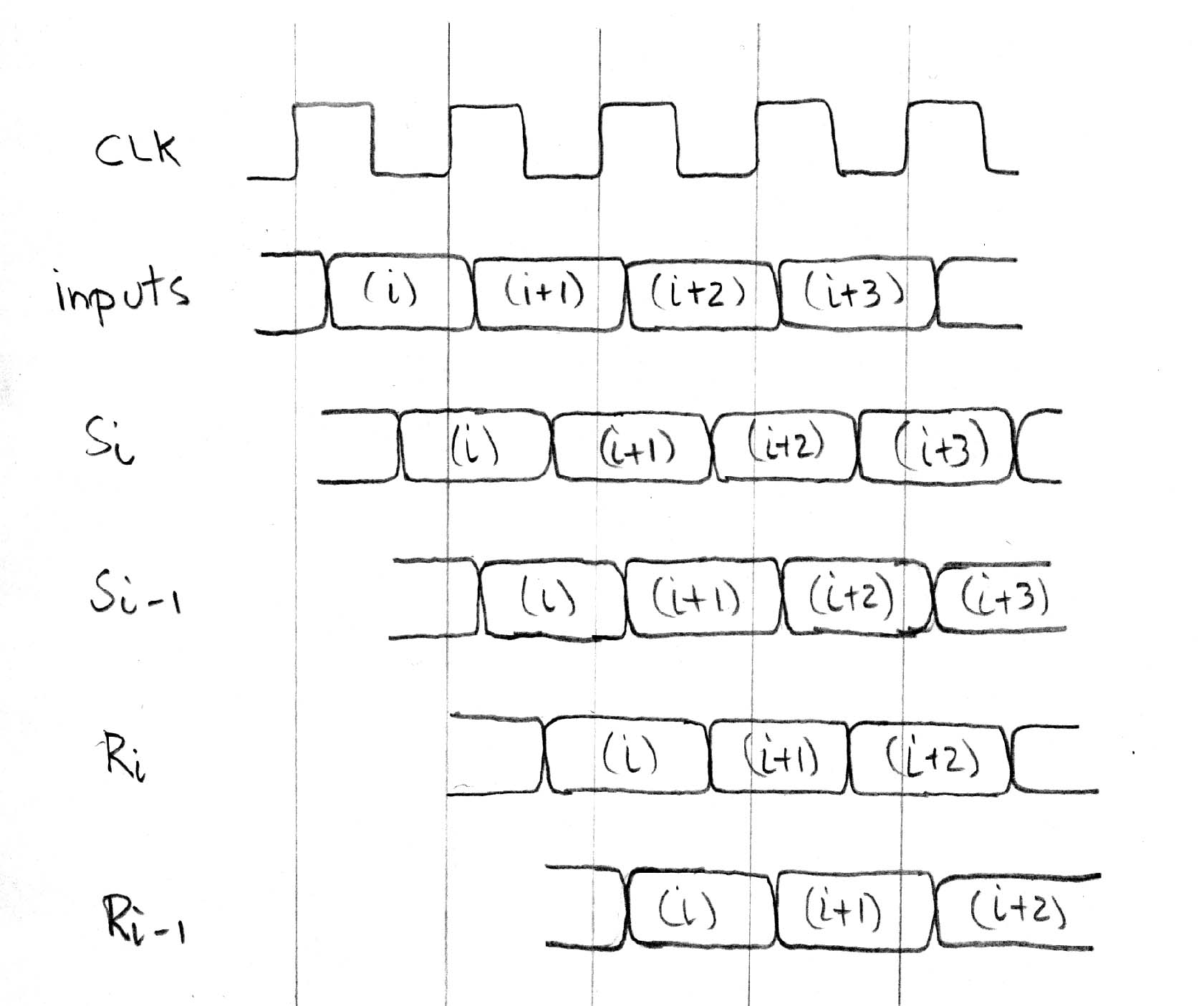 7/21/2011
Summer 2011 -- Lecture #23
11
Another Great Idea:Finite State Machines (FSM)
You may have seen FSMs in other classes (have you?)
Function can be represented with a “state transition diagram”
With combinational logic and registers, any FSM can be implemented in hardware
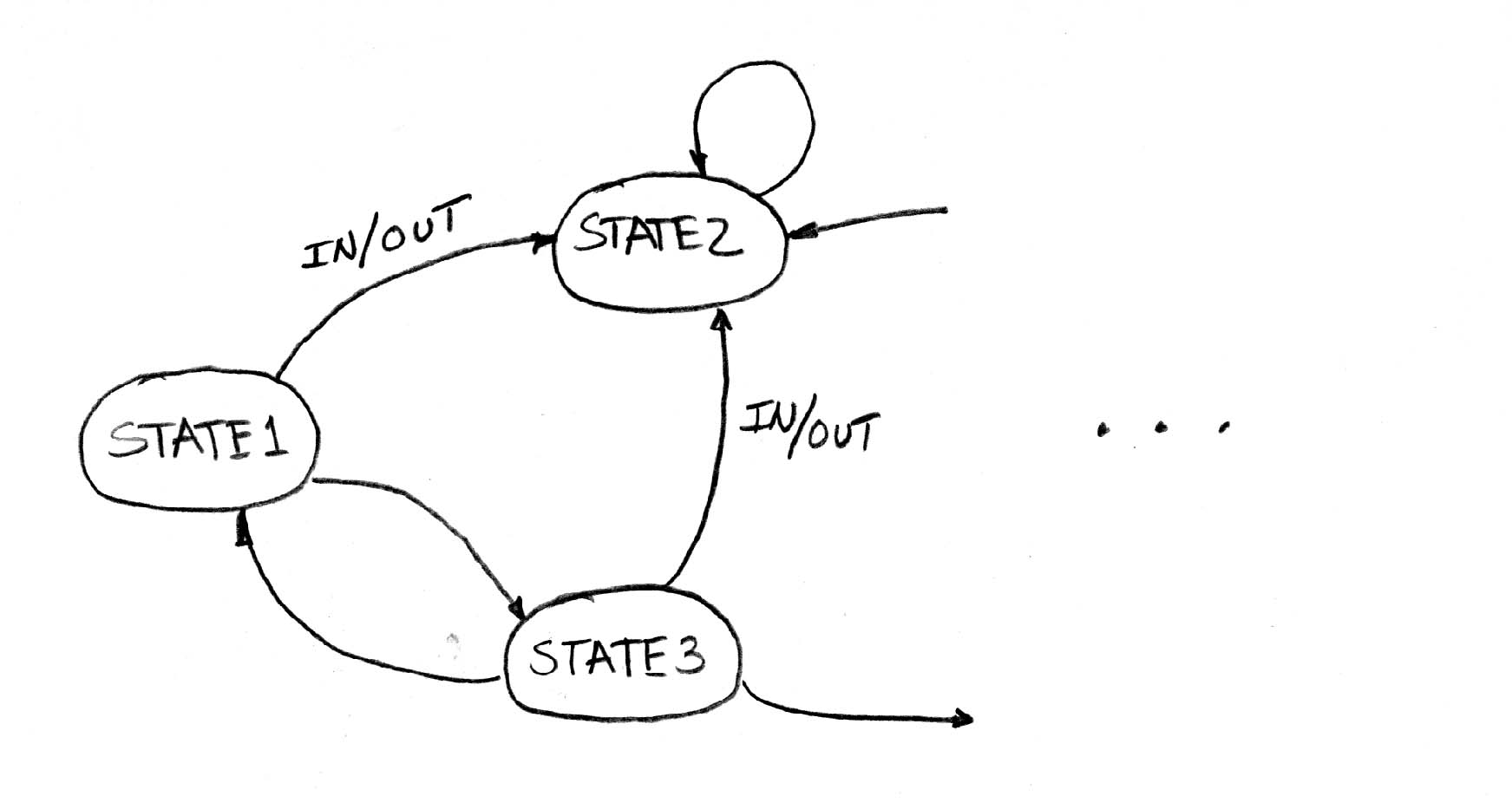 7/21/2011
Summer 2011 -- Lecture #23
12
FSM Overview
An FSM (in this class) is defined by:
A set of states S
A starting state s0
A transition function that maps from Current Input and Current State to Current Output and Next State. (The arrows in the diagram)
7/21/2011
Summer 2011 -- Lecture #19
13
Example: 3 Ones FSM
FSM to detect the occurrence of 3 consecutive 1’s in the Input
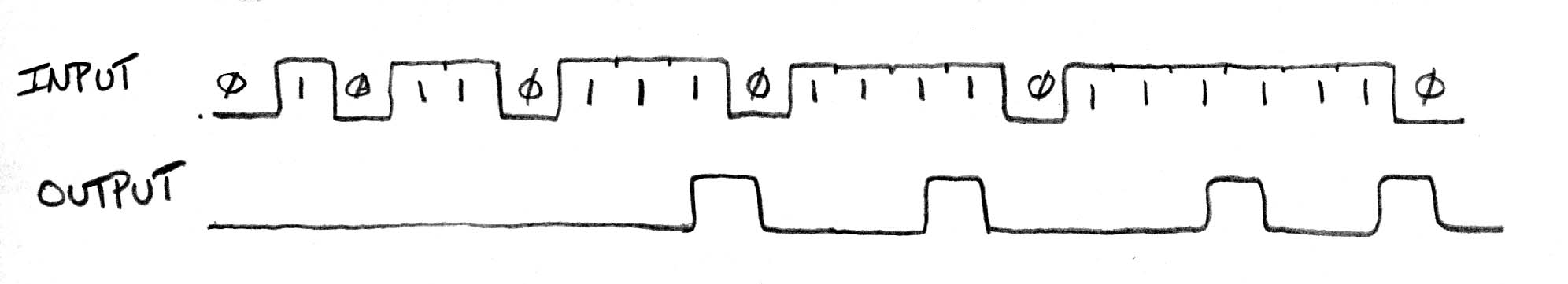 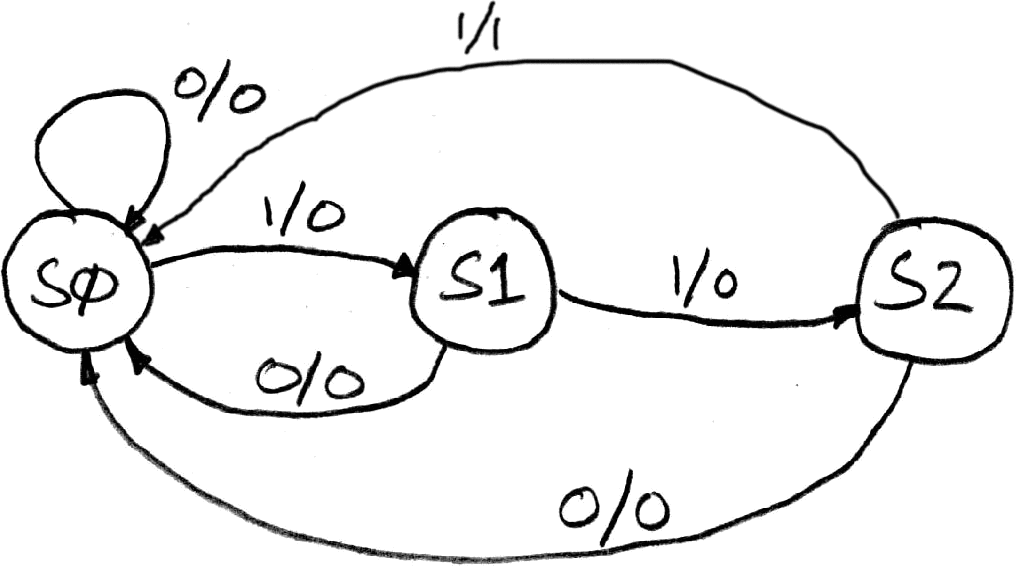 Draw the FSM …
Assume state transitions are controlled by the clock: On each clock cycle the machine checks the inputs and moves to a new state and produces a new output …
7/21/2011
Summer 2011 -- Lecture #23
14
Hardware Implementation of FSM
Register needed to hold a representation of the machine’s state.Unique bit pattern for each state.
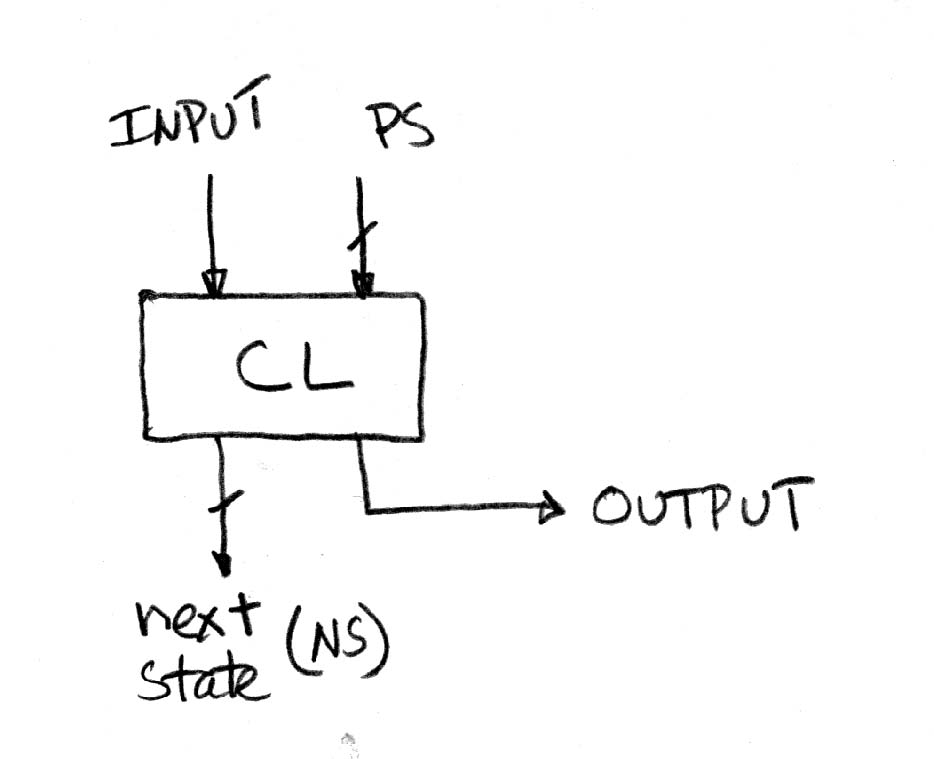 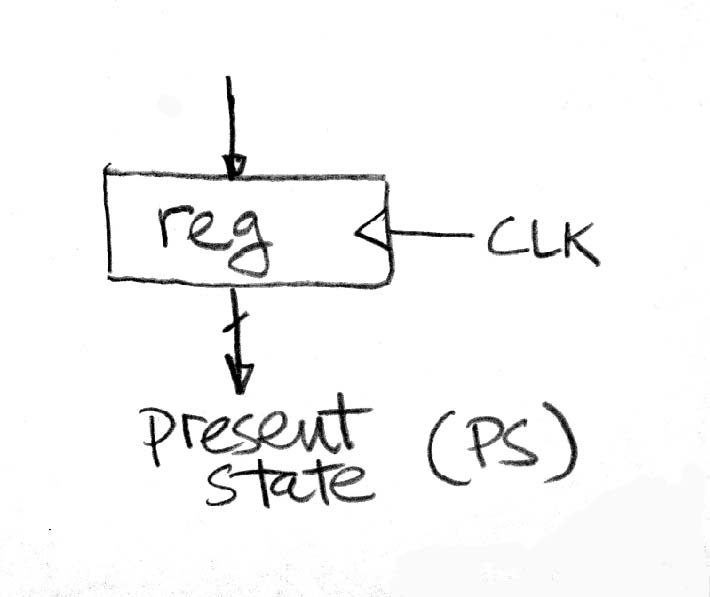 +
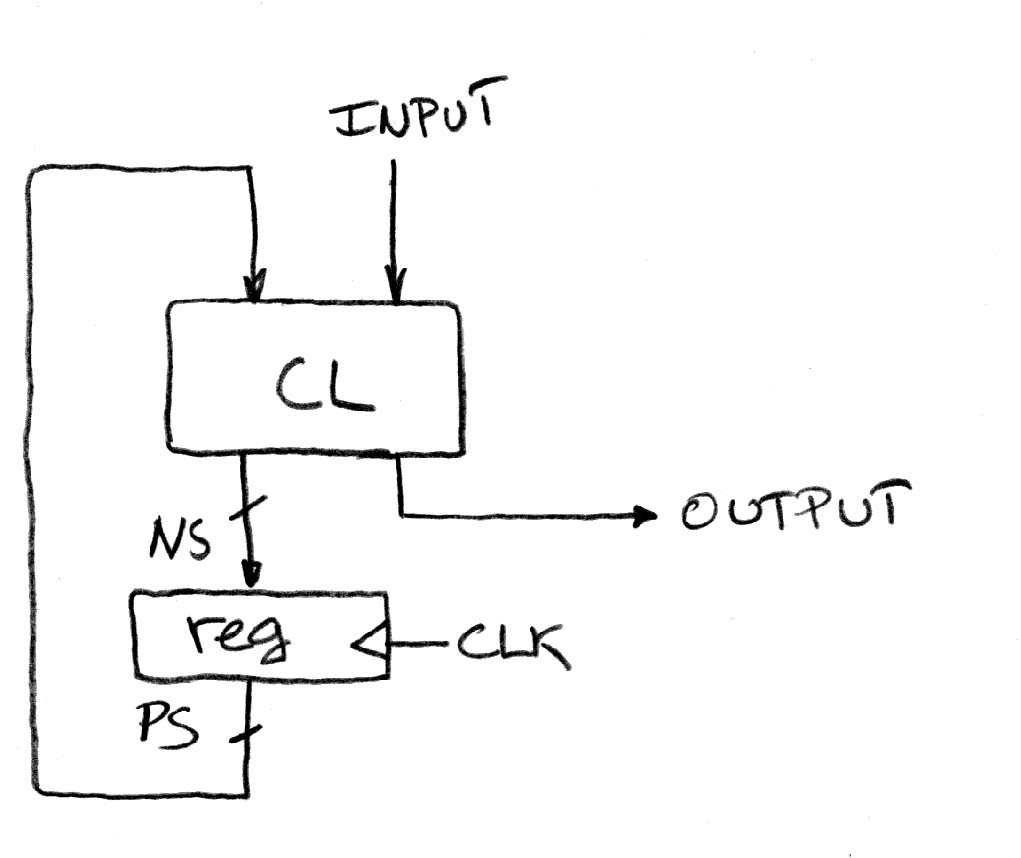 Combinational logic circuit is used to implement a function maps from present state and input to next state and output.
=
The register is used to break the feedbackpath between NS and PS, controlled by the clock
7/21/2011
Summer 2011 -- Lecture #23
15
PS
Input
NS
Output
00
0
00
0
00
1
01
0
01
0
00
0
01
1
10
0
10
0
00
0
10
1
00
1
Hardware for FSM: Combinational Logic
Can look at its functional specification, truth table form
Truth table …
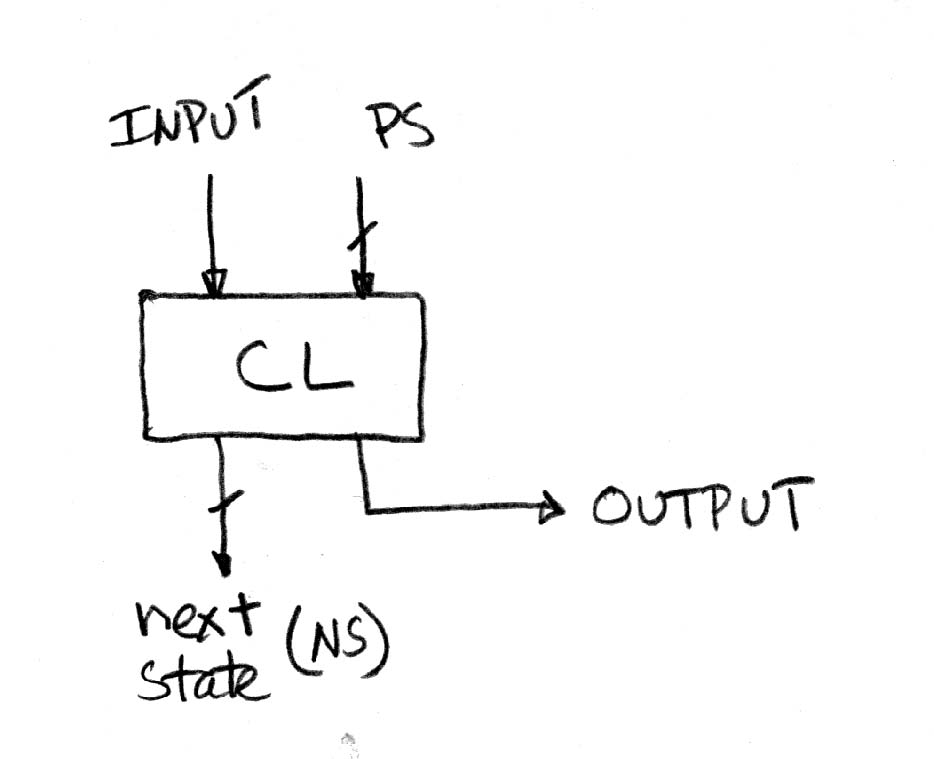 7/21/2011
Summer 2011 -- Lecture #23
16
Administrivia
Midterm rubric is posted
Regrade deadline extended to next Thursday since I was late in getting this up.
“We will regrade the entire test”
HW3, Project 2 Part 2 will be posted today.
7/21/2011
Summer 2011 -- Lecture #19
17
Agenda
State Elements
Finite State Machines
Administrivia / Break
Multiplexers
ALU Design
Adder/Subtracter
7/21/2011
Summer 2011 -- Lecture #23
18
Data Multiplexer(e.g., 2-to-1 x n-bit-wide)
“mux”
7/21/2011
Summer 2011 -- Lecture #24
19
[Speaker Notes: Go to Logisim and do design from mux]
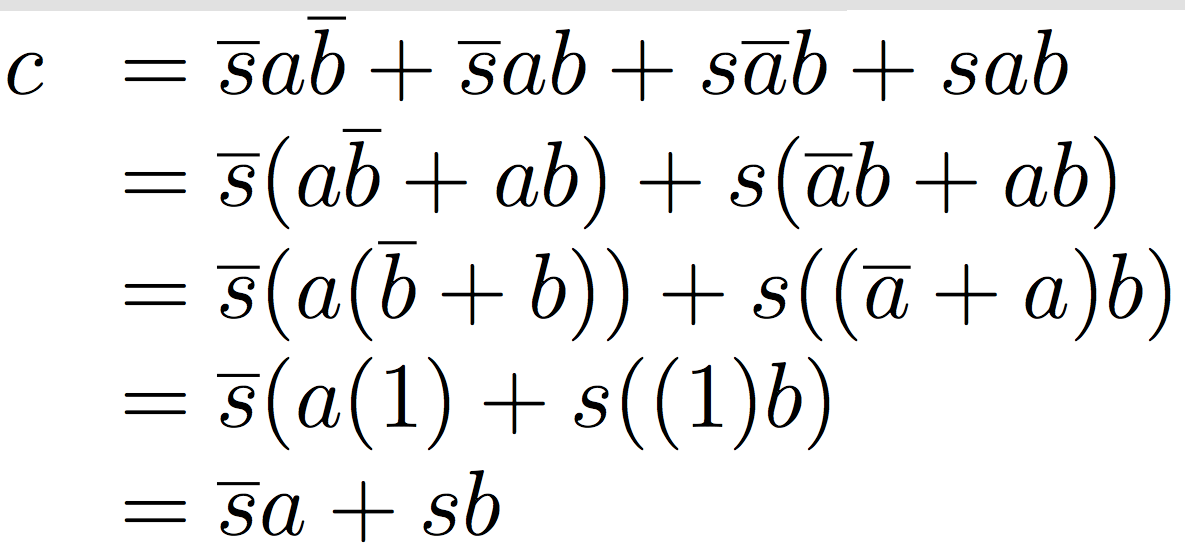 N Instances of 1-bit-Wide Mux
How many rows in TT?
7/21/2011
Summer 2011 -- Lecture #24
20
How Do We Build a 1-bit-Wide Mux?
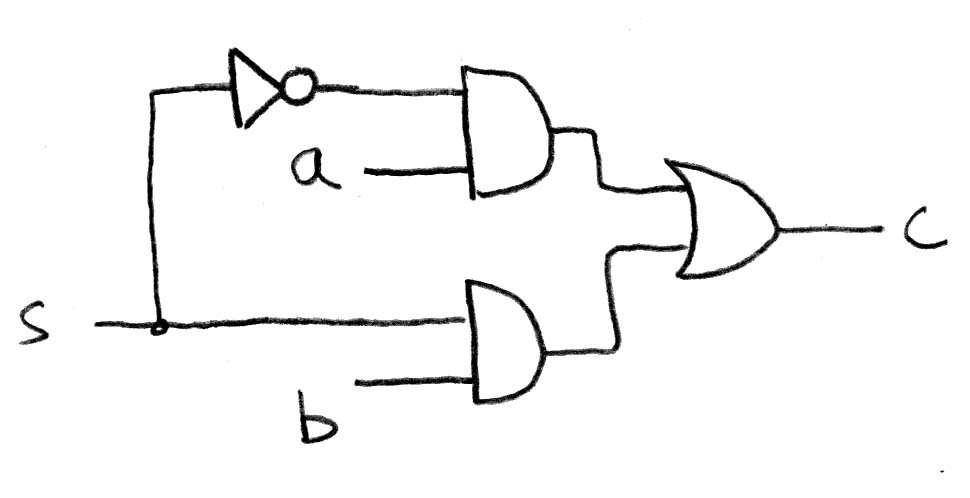 7/21/2011
Summer 2011 -- Lecture #24
21
[Speaker Notes: Draw on Board, Build in Logisim, create as subcircuit my mux

Make s north facing]
4-to-1 Multiplexer
How many rows in TT?
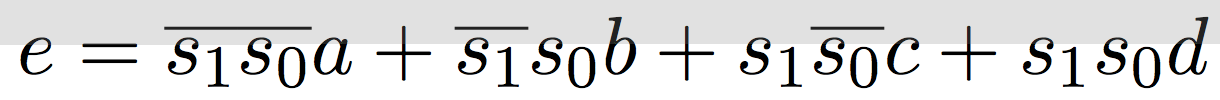 7/21/2011
Summer 2011 -- Lecture #24
22
Alternative Hierarchical Approach
7/21/2011
Summer 2011 -- Lecture #24
23
In Logisim
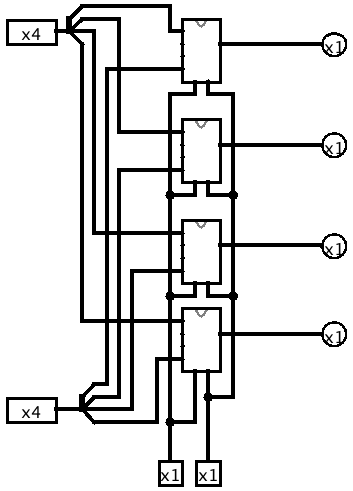 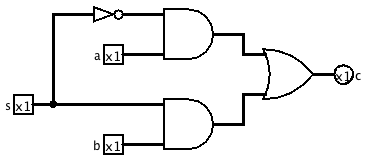 2 to 1, 1 bit mux
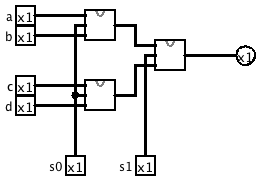 4 to 1, 1 bit mux
4 to 1, 4 bit mux
7/21/2011
Summer 2011 -- Lecture #19
24
Common Mistakes in Logisim
Connecting wires together
Losing track of which input is which
Connecting to edge without connecting to actual input 
Unexpected direction of input
7/21/2011
Summer 2011 -- Lecture #19
25
[Speaker Notes: 1. XOR Logic with Bug.circ
Works for 00, 10, 11, breaks for 01
(xor connected to input of gate – 2 wires with different values)

2. AndBug.circ
Works for 00, 10, 01, fails for 11
(its not unconnected inputs to  And gate – change inputs to see)
(its using west facing input as an output)

3. counter without bug.circ
FSM not working as change input!
(facing wrong way)]
Agenda
State Elements
Finite State Machines
Administrivia / Break
Multiplexers
ALU Design
Adder/Subtracter
7/21/2011
Summer 2011 -- Lecture #23
26
Arithmetic and Logic Unit
Most processors contain a special logic block called “Arithmetic and Logic Unit” (ALU)
We’ll show you an easy one that does ADD, SUB, bitwise AND, bitwise OR
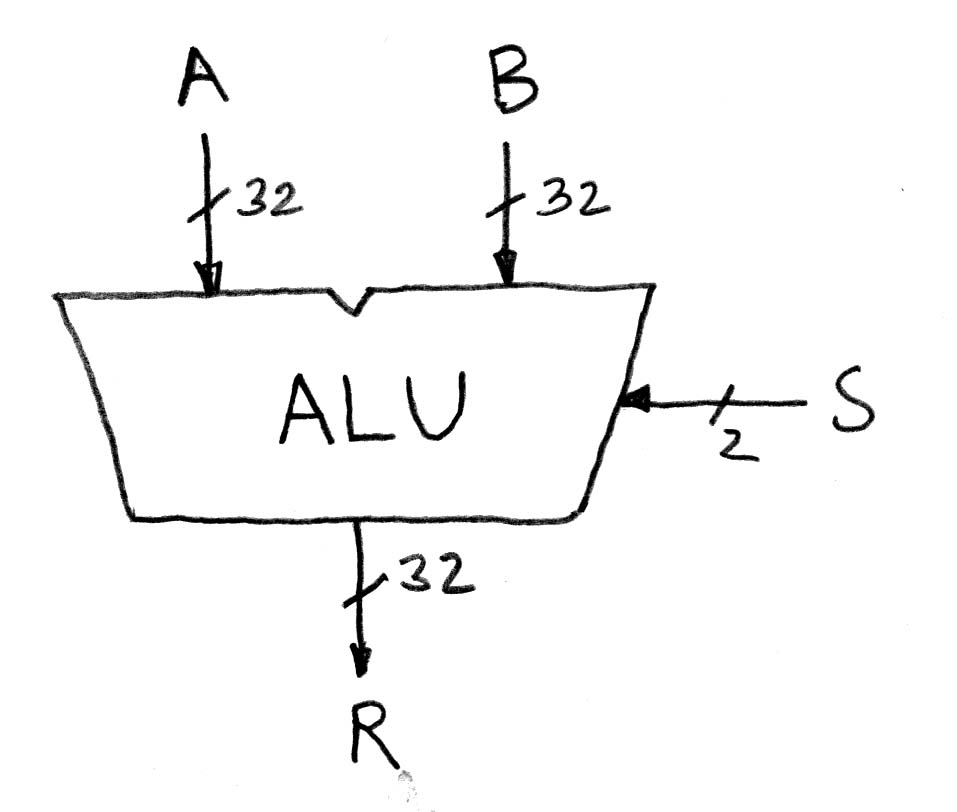 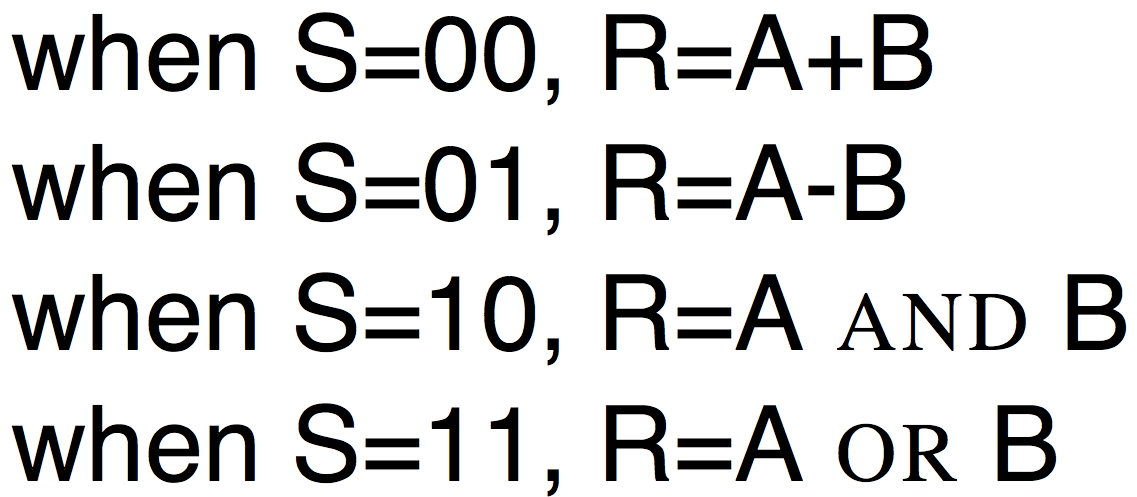 7/21/2011
Summer 2011 -- Lecture #24
27
Simple ALU
7/21/2011
Summer 2011 -- Lecture #24
28
Agenda
State Elements
Finite State Machines
Administrivia / Break
Multiplexers
ALU Design
Adder/Subtracter
7/21/2011
Summer 2011 -- Lecture #23
29
Adder/Subtractor: One-bit adder for Least Significant Bit
7/21/2011
Summer 2011 -- Lecture #24
30
Adder/Subtractor: One-bit adder (1/2) …
7/21/2011
Summer 2011 -- Lecture #24
31
Adder/Subtractor: One-bit Adder (2/2) …
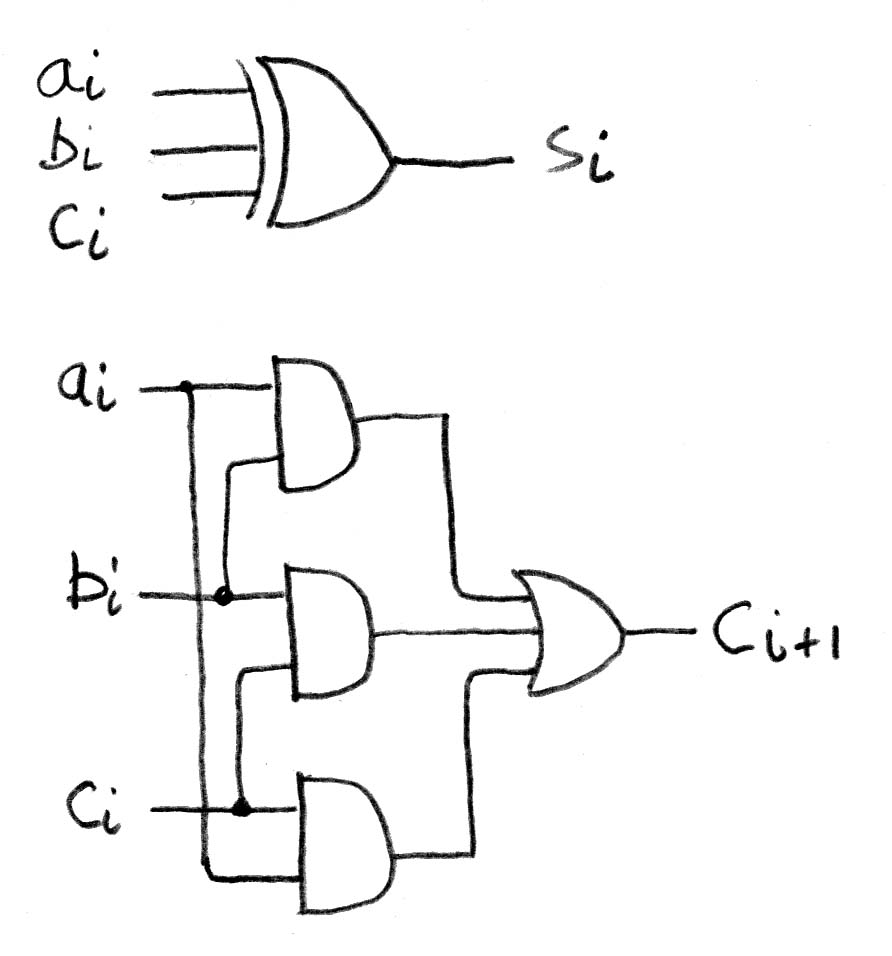 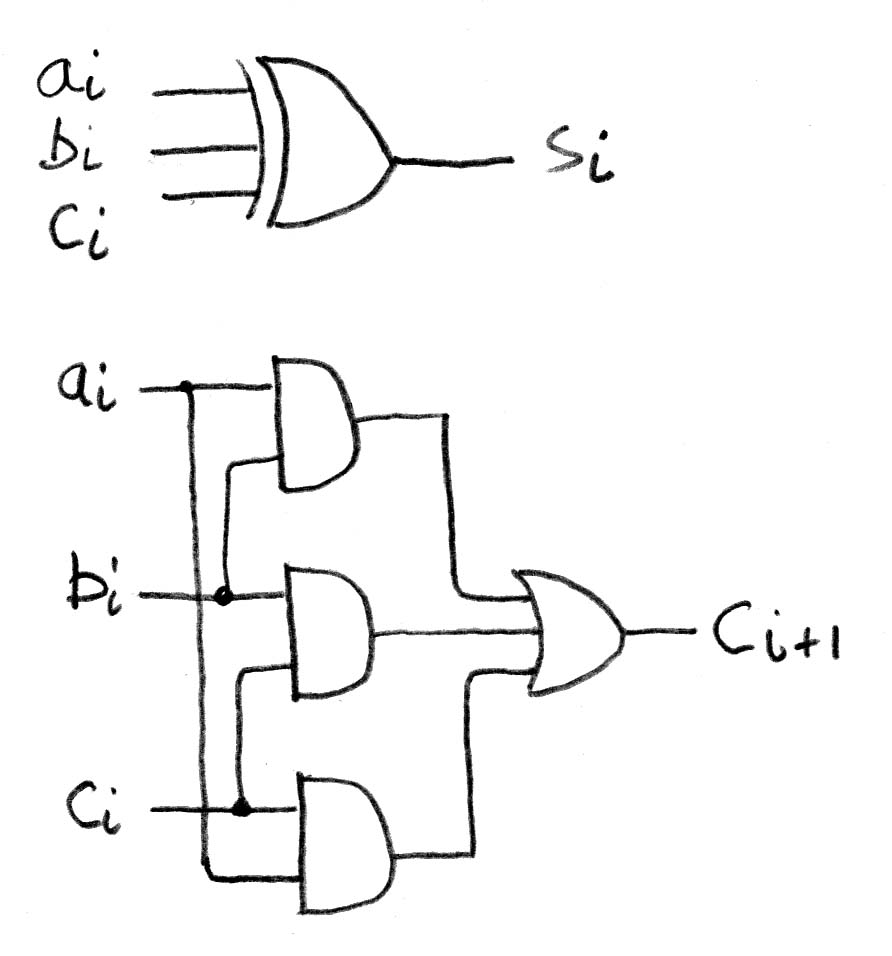 7/21/2011
Summer 2011 -- Lecture #24
32
+
+
+
N x 1-bit Adders  1 N-bit Adder
Connect Carry Out i-1 to Carry in i:
b0
7/21/2011
Summer 2011 -- Lecture #24
33
Twos Complement Adder/Subtractor
7/21/2011
Summer 2011 -- Lecture #24
34
Summary
D-flip-flops update at rising edge of clock
Setup and Hold times important
Critical path constrains clock rate
Finite State Machines extremely useful
Use muxes to select among input
S input bits selects 2S inputs
Each input can be n-bits wide, indep of S
Build n-bit adder out of chained 1-bit adders.
7/21/2011
Summer 2011 -- Lecture #24
35